Кіномистецтво
Виконали: учениці 11-В класу 
Фецай Ангеліна, Гладкова Владислава
Кіно , наймолодший вид мистецтва , є і найпопулярнішим з мистецтв. 

Воно впливає на душі і розум людей ,
 до нього прикута увага соціологів , мистецтвознавців , теоретиків культури –
 всіх , кого цікавлять проблеми художньої творчості і сприйняття , засобів масової інформації.
З'явившись наприкінці XIX століття у Франції , кіно надзвичайно швидко  поширилось по всьому світу , сформувавши безліч жанрів, вбираючи в себе особливості національних культур і відкриваючи їх світові.
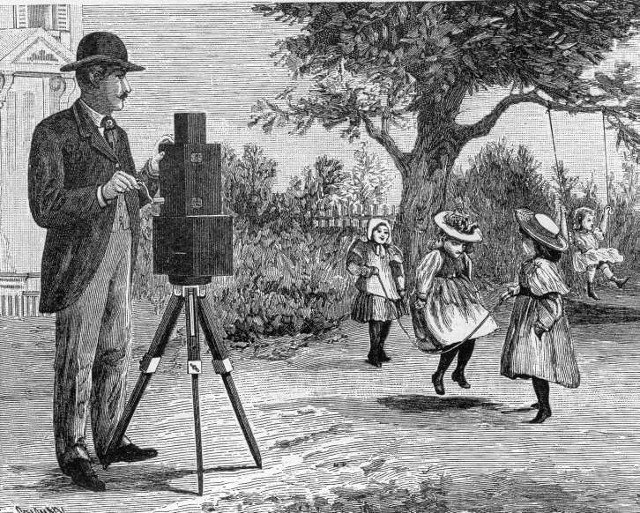 Так , італійська кінематографія прославилася завдяки високій творчості таких режисерів як П'єр Паоло Пазоліні , Федеріко Фелліні , Бернардо Бертолуччі , Лукіно Вісконті , Мікеланджело Антоніо. 

Фільми цих режисерів , повні метафор , містики , абстракцій , назавжди увійшли в золотий фонд світової кінематографії і стали джерелом натхнення для нових поколінь режисерів.
Знаковою фігурою скандинавської кінематографії є Інгмар Бергман . 

У своїх часом дуже складних філософських фільмах режиссер ставить перед глядачем моральні та філософські питання , які зачіпають за живе .
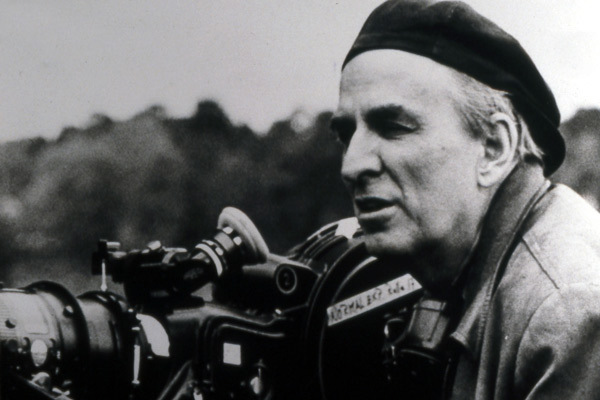 Український кінематограф також заявив про себе ще на зорі свого існування.
 Стрічка Олександра Довженка “Земля” названа в числі дванадцяти найкращих фільмів усіх часів і народів.
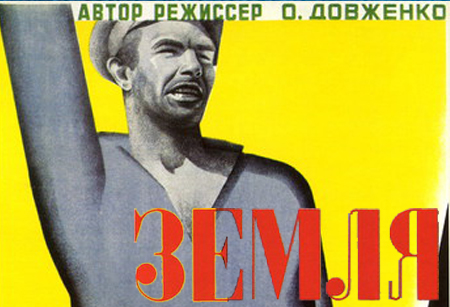 Самобутнє явище українське поетичне кіно.
 Імена режисерів 
Сергія Параджанова , Юрія Іллєнка , Леоніда Осики , Миколи Мащенка , акторів Івана Миколайчука , Ади Роговцевої , Костянтина Степанкова , Миколи Гринька , Богдана Ступки та інших 
можна поставити в один ряд з іменами майстрів світового рівня.
Чимало глядачів захоплюється творами індійського кіно. 

Кінематограф прийшов до Індії в 1896 році. І перетворився на кіноіндустрію . 

« Боллівуд » нині випускає величезну
 кількість повнометражних і 
 короткометражних фільмів.
Кіно знімають і дивляться в усьому світі.
 
Кінематограф Франції – це наймолодший і наймасовіший з мистецтв ,батьківщина кіно, і США . 

Саме там мистецтво кіно пройшло найцікавіший , воістину сенсаційний шлях розвитку.
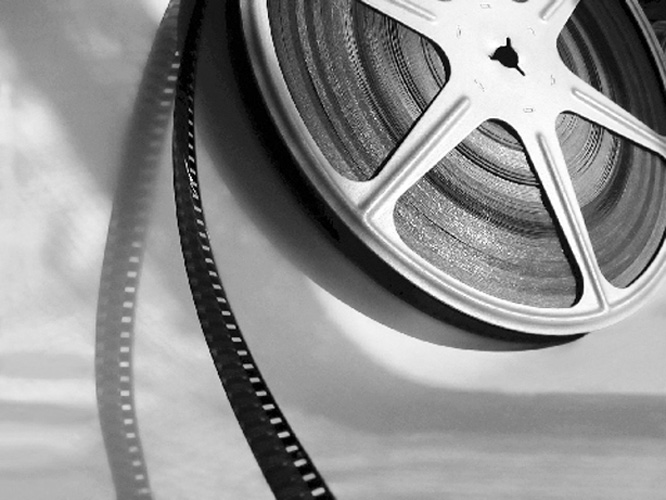